Wisconsin Sexually Transmitted Infections 
Surveillance Data
Reported Cases in 2021
Division of Public Health 
Bureau of Communicable Diseases 
STI Unit
P-00415 (12/2022)
Introduction
Reportable Sexually Transmitted Infections (STIs) in Wisconsin:

Chlamydia trachomatis (Chlamydia): Includes disease classifications such as urethritis, cervicitis and conjunctivitis.

Neisseria gonorrhoeae (Gonorrhea): Includes disease classifications such as urethritis, cervicitis, and resistant strains. Resistant or reduced susceptibility to antibiotic treatment are confirmed by antibiotic susceptibility testing (AST).

Treponema pallidum (Syphilis ): Wisconsin data includes all stages and CDC data includes primary and secondary stages of syphilis.
2
Introduction
Sexually transmitted infections surveillance data is collected systematically for the purpose of monitoring the frequency and distribution of STIs in the Wisconsin population.

This analysis examines the trends in reportable STIs in Wisconsin to identify problem areas and allocate resources for effective  STI interventions.

Out of state, cases from the Department of Corrections, and unknown states are not included.
3
STI surveillance data should be interpreted with caution
STI data may be underreported, unevenly reported, and incomplete.

Elements that impact the completeness and accuracy of STI data include:
Practice and capacity of STI screening by health care providers.
Health care providers’ compliance with case reporting.
Completeness and promptness of case reporting.

COVID-19 may have influenced the number of cases diagnosed and reported in 2020 and 2021.
4
How Does Wisconsin Compare with Neighboring States?
Division of Public Health 
Bureau of Communicable Diseases 
STI Unit
P-00415 (11/2022)
Chlamydia rates of reported cases in Wisconsin and  neighboring states: 2021
6
Gonorrhea rates of reported cases in Wisconsin and  neighboring states: 2021
7
Primary and secondary syphilis rates of reported cases in Wisconsin and neighboring states: 2021
8
Wisconsin STI Trends
Division of Public Health 
Bureau of Communicable Diseases 
STI Unit
P-00415 (11/2022)
The number of reported STI cases have increased 47% in Wisconsin from 2014-2021.
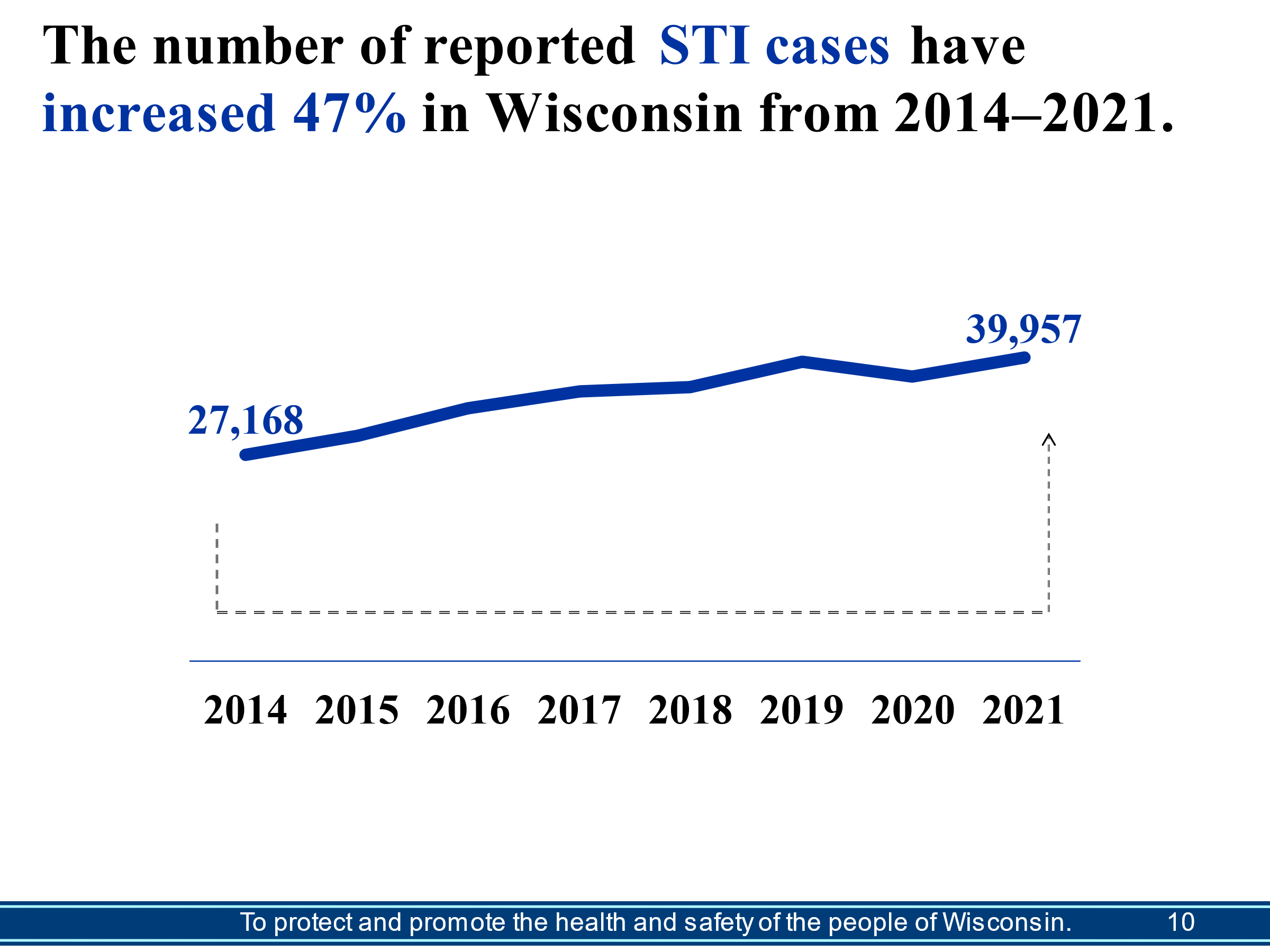 10
STI rates (per 100,000 people) of reported cases, Wisconsin: 2021
11
Number of STI cases reported in  Wisconsin 2021
12
Syphilis rate of reported cases in Wisconsin increased 100% from 2020–2021.Rate of new STI diagnoses per 100,000 people, Wisconsin, 2012–2021
Chlamydia
Gonorrhea
Syphilis
13
Syphilis rate of reported cases increased 71.4% from 2020–2021 in the Northeastern Region. Rate of new STI diagnoses per 100,000 people, Northeastern Region of Wisconsin 2017–2021
Chlamydia
Gonorrhea
Syphilis
14
Syphilis rate of reported cases increased 200% from 2020–2021 in the Northern Region.  Rate of new STI diagnoses per 100,000 people, Northern Region of Wisconsin, 2017–2021
Chlamydia
Gonorrhea
Syphilis
15
Syphilis rate of reported cases increased 115% from 2020–2021 in the Southeastern Region. Rate of new STI diagnoses per 100,000 people, Southeastern Region of Wisconsin, 2017–2021
Chlamydia
Gonorrhea
Syphilis
16
Syphilis rate of reported cases increased 15% from 2020–2021 in the Southern Region. Rate of new STI diagnoses per 100,000 people, Southern Region of Wisconsin, 2017–2021
Chlamydia
Gonorrhea
Syphilis
17
Syphilis rate of reported cases increased 75% from 2020–2021 in the Western Region. Rate of new STI diagnoses per 100,000 people, Western Region of Wisconsin, 2017–2021
Chlamydia
Gonorrhea
Syphilis
18
Reported STI rates of reported cases by Wisconsin county: 2021
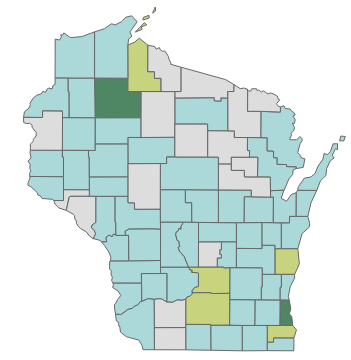 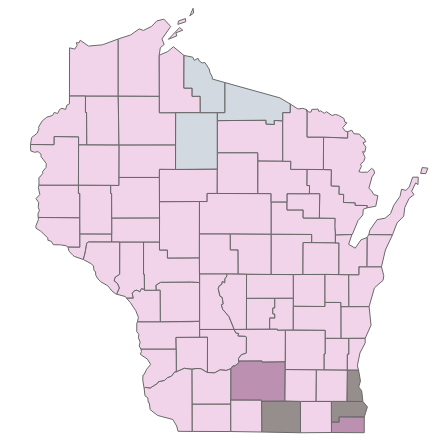 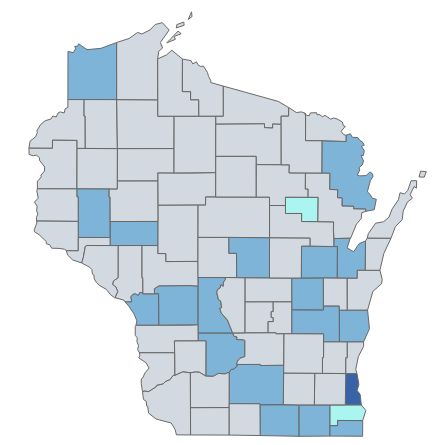 Gonorrhea rate range
Chlamydia rate range
Syphilis rate range
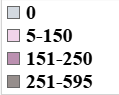 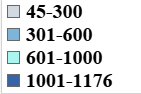 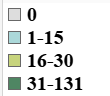 19
Primary and secondary syphilis—rates of reported cases by state, United States and territories, 2011 and 2020
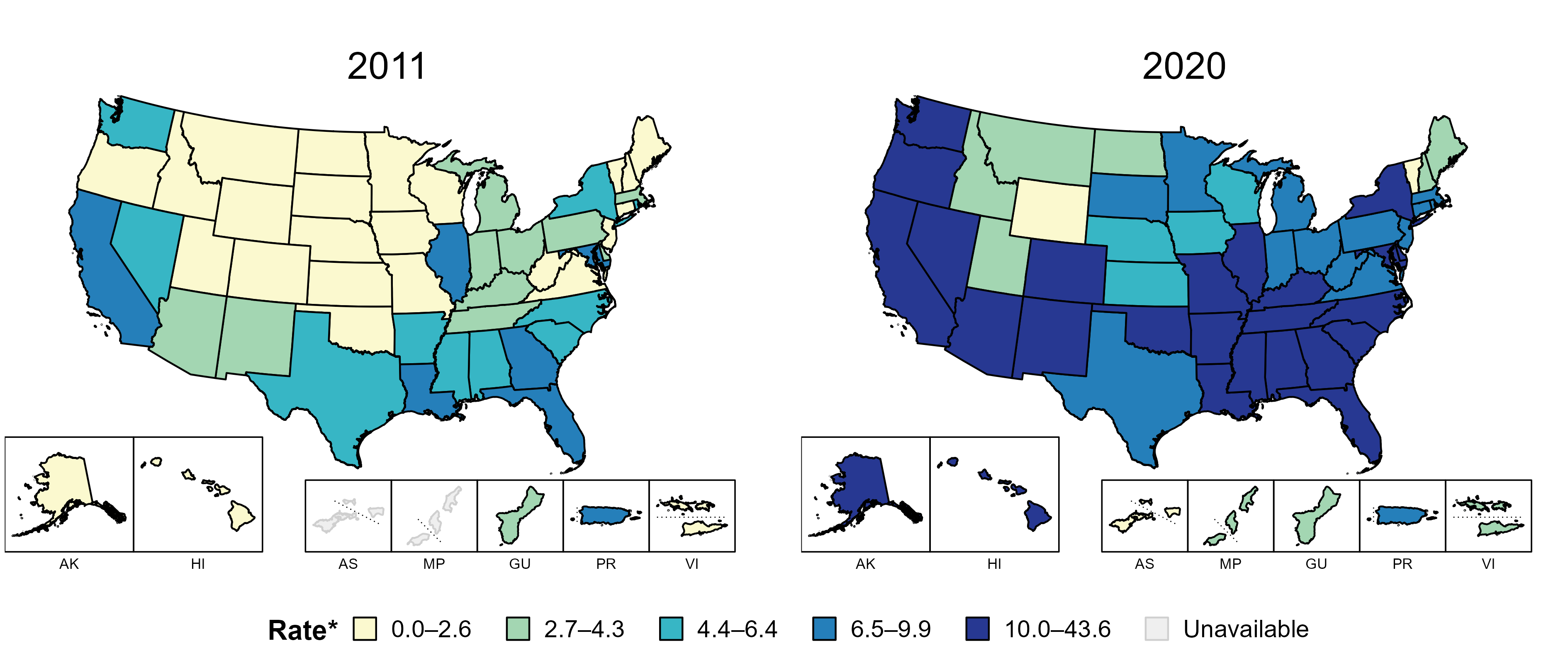 * Per 100,000
[Speaker Notes: In 2011, six states, the District of Columbia (DC), and one US territory (14.3% of available areas) had a rate of reported primary and secondary syphilis greater than or equal to 6.5 cases per 100,000 population. This increased to 38 states, DC, and one US territory (71.4% of available areas) in 2020.

American Samoa and the Commonwealth of the Northern Mariana Islands began reporting data on primary and secondary syphilis cases to CDC in 2018; data are not available for those areas prior to that year.

The COVID-19 pandemic has introduced uncertainty and difficulty in interpreting 2020 case data. See Impact of COVID-19 on STDs (https://www.cdc.gov/std/statistics/2020/impact.htm) for more information.

See Technical Notes (https://www.cdc.gov/std/statistics/2020/technical-notes.htm) for information on syphilis case reporting and on interpreting reported rates in US territories.

Data points are available at: https://www.cdc.gov/std/statistics/2020/data.zip]
Syphilis in Wisconsin
Division of Public Health 
Bureau of Communicable Diseases 
STI Unit
P-00415 (11/2022)
Syphilis cases and rates range by Wisconsin county: 2021
Cases
Rates
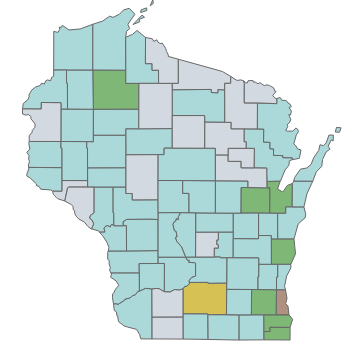 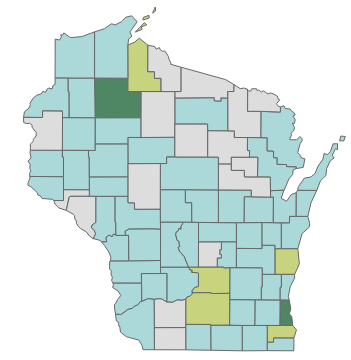 Syphilis rate range
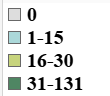 Syphilis case range
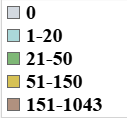 22
Sawyer County had a higher syphilis diagnosis rate than Milwaukee County in 2021.Number of syphilis diagnoses per 100,000 people by county of residence, Wisconsin: 2021
23
Syphilis rate doubled in 2021 in Wisconsin.Trends of Syphilis Cases and Rates (per 100,000 population) Wisconsin 2012–2021
98.5% increase in 2021
Syphilis cases rate doubled in 2021
24
The Southeastern Region has the highest syphilis rate in Wisconsin. Number of syphilis diagnoses per 100,000 people by region of residence, Wisconsin: 2021
25
People aged 25–29 have the highest primary and secondary syphilis rate in 2021.Number of primary and secondary syphilis rates per 100,000 people by age Wisconsin: 2017–2021
Age 25-29
Age 30-39
Age 20-24
Age 40-49
Age 15-19
26
Black people have the highest primary and secondary syphilis rate in 2021.Number of primary and secondary syphilis rates per 100,000 people by race and ethnicity, Wisconsin: 2017–2021
Black
Native American
Asian
White
27
While men have a higher syphilis rate, the rate increased more for women from 2020–2021. Number of primary and secondary syphilis rates per 100,000 people by sex at birth, Wisconsin: 2017–2021
Male
Female
28
Syphilis in Milwaukee County
Division of Public Health 
Bureau of Communicable Diseases 
STI Unit
P-00415 (11/2022)
Milwaukee County accounts for 64% of all syphilis cases reported in Wisconsin in 2021. Proportion of syphilis cases reported in Wisconsin, 2021
Other Counties
Milwaukee County
30
Syphilis diagnosis rate in Milwaukee County increased 129% from 2020–2021. Number of syphilis diagnoses per 100,000 people, Milwaukee County 2012–2021
31
While men have a higher syphilis rate, the rate increased more for women from 2020 to 2021. Number of primary and secondary syphilis rates per 100,000 people by sex at birth Wisconsin, 2017–2021
(95% increase)
Male
Female
(220% increase)
32
People aged 20–29 have the highest primary and secondary syphilis diagnosis rate in 2021.Number of primary and secondary syphilis rates per 100,000 people by age Wisconsin, 2017–2021
Age 20–29
Age 30–39
Age 40–49
Age 15–19
33
Black people have the highest primary and secondary syphilis diagnosis rate in 2021.Number of primary and secondary syphilis rates per 100,000 people by race and ethnicity, Wisconsin: 2017–2021
(246% increase)
Black
Additional race
White
34
Most new syphilis diagnoses were identified in six zip codes in Milwaukee County (53206, 53208, 53209, 53210, 53215, 53218).Reported syphilis cases by Zip code, Milwaukee County: 2021 (n=1,043)
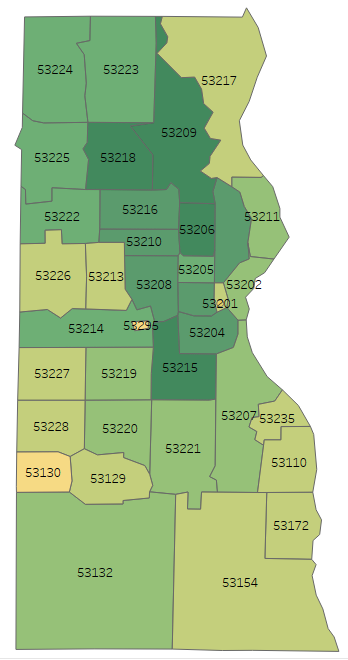 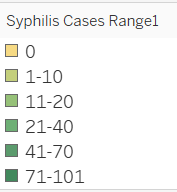 35
Syphilis cases increased 129% in Milwaukee in 2021 from 2020.Trends of syphilis cases, Milwaukee and Non-Milwaukee County: 2012–2021
(129% Increase)
(60% 
Increase)
36
Milwaukee County vs. rest of Wisconsin, syphilis cases by stage: 2021
37
Gonorrhea
38
Gonorrhea—rates of reported cases by state, United States and territories, 2011 and 2020
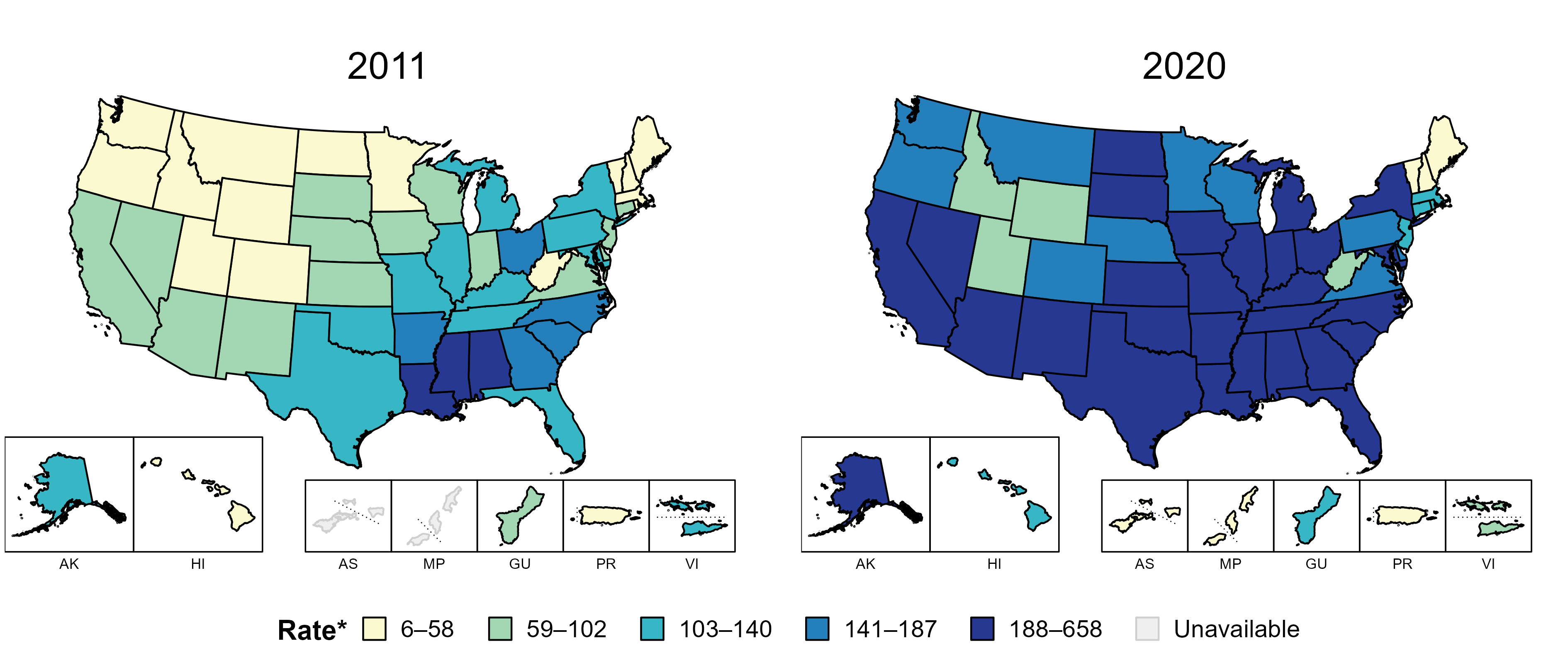 * Per 100,000
[Speaker Notes: In 2011, eight states and the District of Columbia (DC; 16.1% of available areas) had a rate of reported gonorrhea greater than or equal to 141 cases per 100,000 population. This increased to 38 states and DC (69.6% of available areas) in 2020.

American Samoa and the Commonwealth of the Northern Mariana Islands began reporting data on gonorrhea cases to CDC in 2018; data are not available for those areas prior to that year.

The COVID-19 pandemic has introduced uncertainty and difficulty in interpreting 2020 case data. See Impact of COVID-19 on STDs (https://www.cdc.gov/std/statistics/2020/impact.htm) for more information.

See Technical Notes (https://www.cdc.gov/std/statistics/2020/technical-notes.htm) for information on gonorrhea case reporting and on interpreting reported rates in US territories.

Data points are available at: https://www.cdc.gov/std/statistics/2020/data.zip]
While the gonorrhea rate is highest in those 20–24 years, those age groups saw a decrease in the number of case from 2020–2021.Number of gonorrhea diagnoses per 100,000 people by age at diagnosis, Wisconsin, 2017–2021
Age 20-24
Age 15-19
Age 25-29
Age 30-39
Age 40-49
40
The gonorrhea rate of reported cases in men is 1.5 times more than in women in Wisconsin. Number of gonorrhea diagnoses per 100,000 people by sex at birth, Wisconsin: 2017–2021
Male
Female
41
While Black people have a higher rate of gonorrhea in Wisconsin, the rate increased most (41%) in Native Americans from 2020– 2021.Number of gonorrhea diagnoses per 100,000 people by race and ethnicity Wisconsin, 2017–2021
Black
Native 
American
White
Asian
42
The Southeastern Region has the highest rate of gonorrhea in the state although the Western region saw the highest increase .Number of gonorrhea diagnoses per 100,000 people by region of residence Wisconsin: 2017–2021
Southeastern
Southern
Northeastern
Western
Northern
43
Chlamydia
44
Chlamydia—rates of reported cases by state, United States and territories, 2011 and 2020
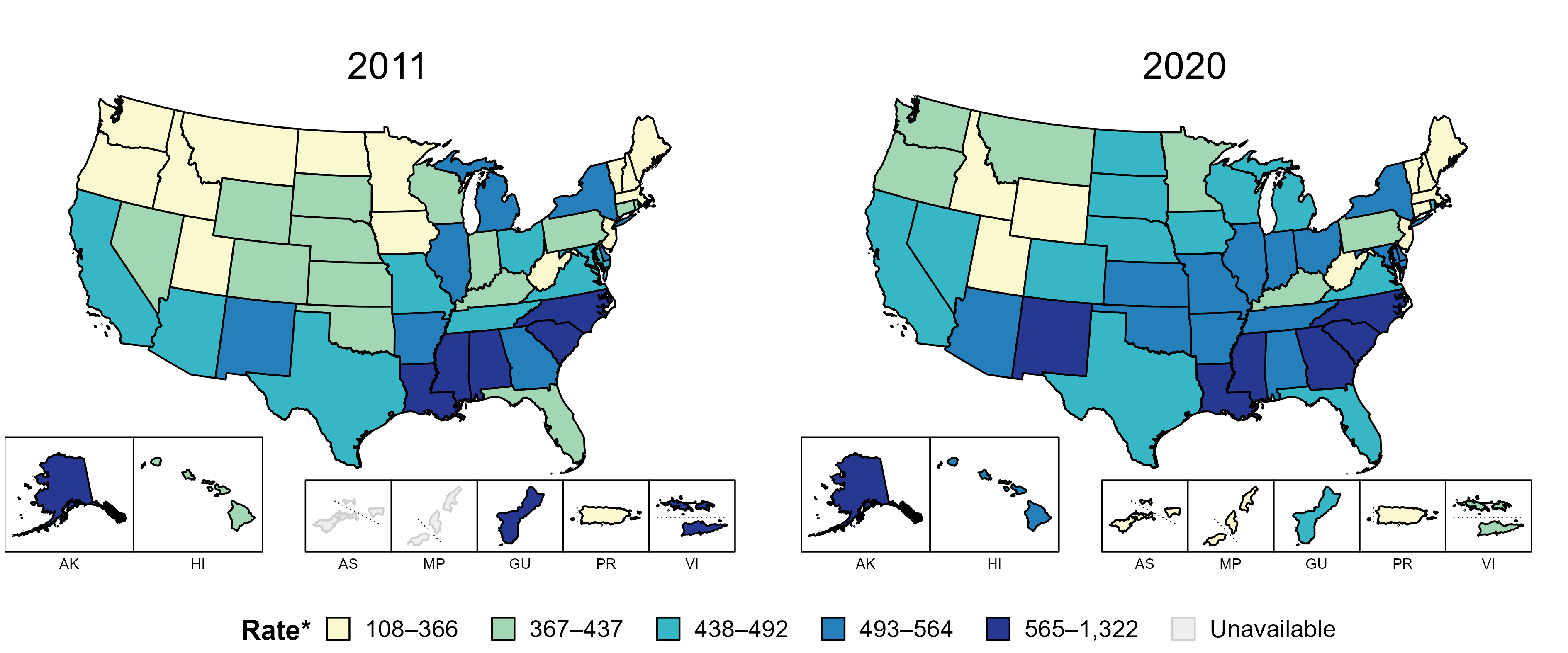 * Per 100,000
[Speaker Notes: In 2011, 13 states, the District of Columbia (DC), and two US territories (28.6% of available areas) had a rate of reported chlamydia greater than or equal to 493 cases per 100,000 population. This increased to 21 states and DC (39.3% of available areas) in 2020.

American Samoa and the Commonwealth of the Northern Mariana Islands began reporting data on chlamydia cases to CDC in 2018; data are not available for those areas prior to that year.

The COVID-19 pandemic has introduced uncertainty and difficulty in interpreting 2020 case data. See Impact of COVID-19 on STDs (https://www.cdc.gov/std/statistics/2020/impact.htm) for more information.

See Technical Notes (https://www.cdc.gov/std/statistics/2020/technical-notes.htm) for information on chlamydia case reporting and on interpreting reported rates in US territories.

Data points are available at: https://www.cdc.gov/std/statistics/2020/data.zip]
Young people aged 20–24 have the highest chlamydia rate of reported cases in Wisconsin. Number of chlamydia diagnoses per 100,000 people by age at diagnosis, Wisconsin, 2017–2021
Age 20–24
Age 15–19
Age 25–29
Age 30–39
Age 40–49
46
While women have a higher rate of chlamydia in Wisconsin, the rate increased more in men from 2020–2021. Number of chlamydia diagnoses per 100,000 people by sex at birth Wisconsin, 2017–2021
Female
Male
47
While Black people have a higher rate of Chlamydia in Wisconsin, the rate increased most in Native Americans from 2020 to 2021. Number of Chlamydia diagnoses per 100,000 people by race and ethnicity, Wisconsin, 2017-2021
(+19%)
Black
(+52%)
Native American
(+24%) 
Asian
(+12%)
White
48
Among all Regions, the Southern Region saw the rate of chlamydia increase the most from 2020–2021.Number of chlamydia rate per 100,000 people by region of residence Wisconsin, 2017–2021
Southeastern
Southern
Northeastern
Western
Northern
49